Giorgio de Chirico (1888-1978)
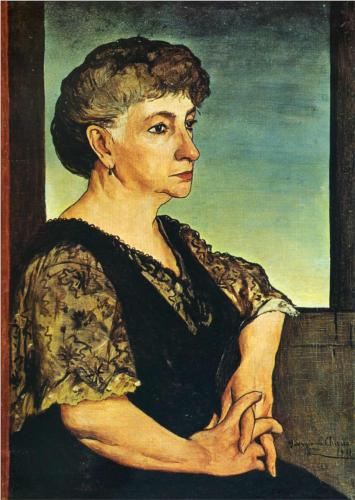 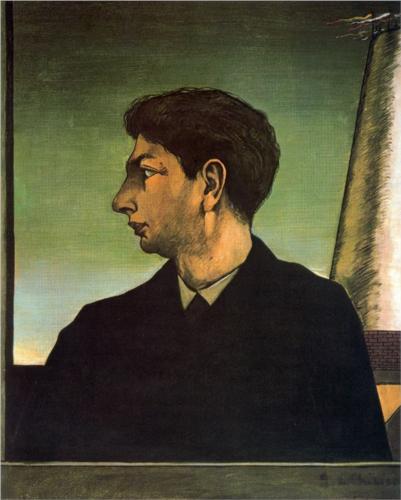 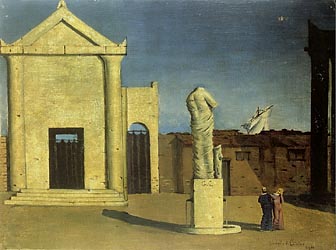 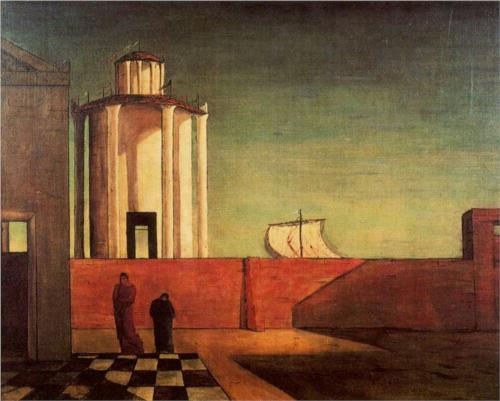 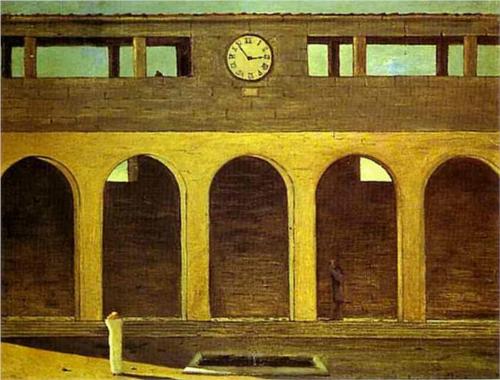 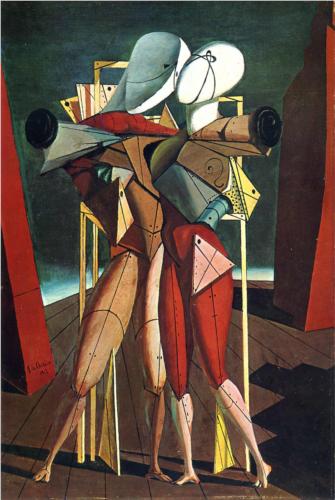 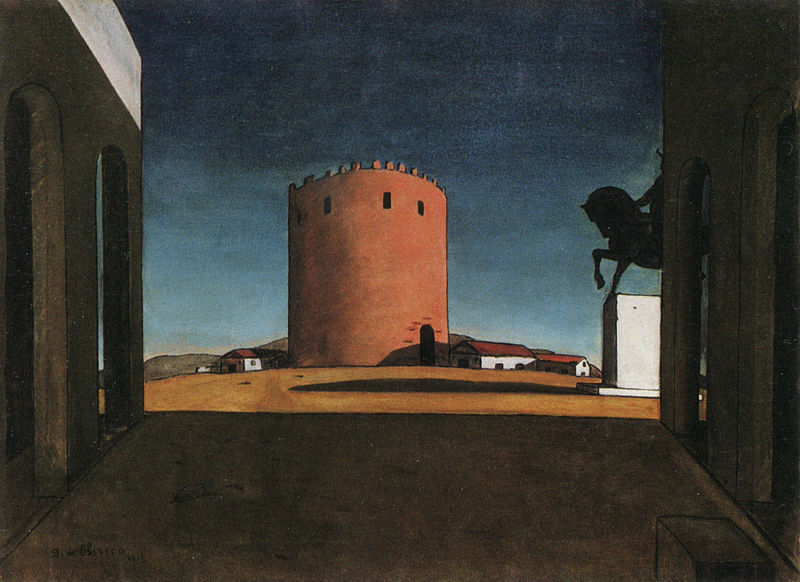 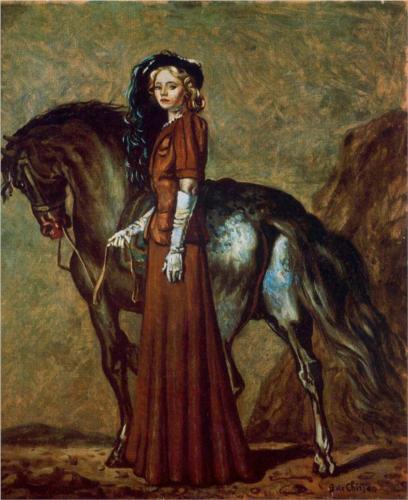 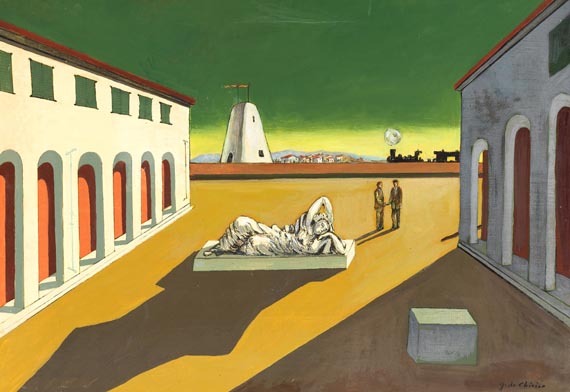 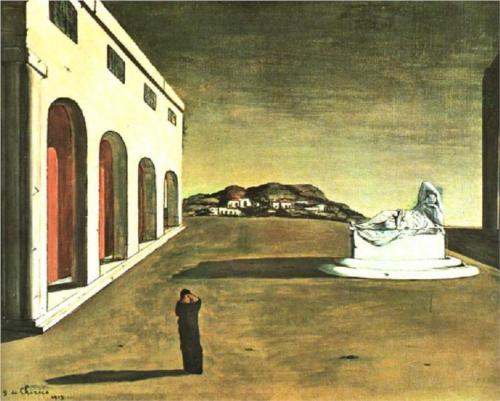 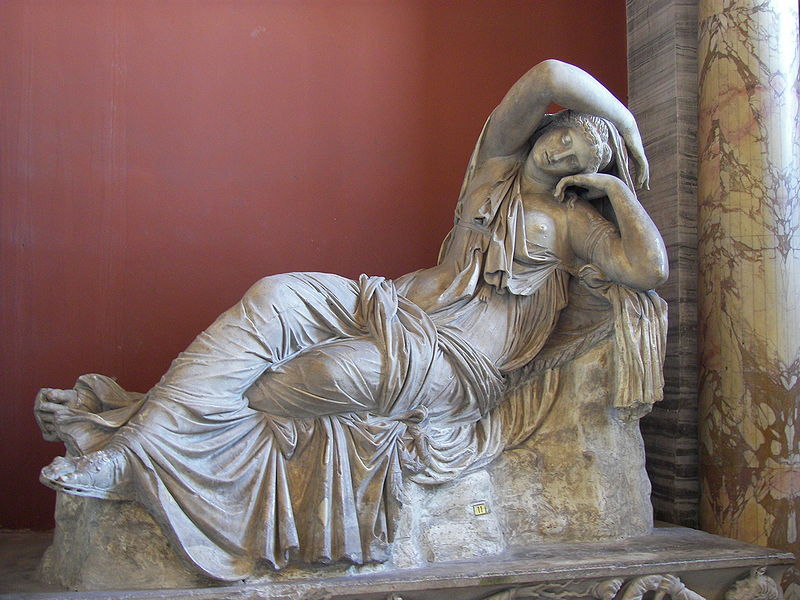 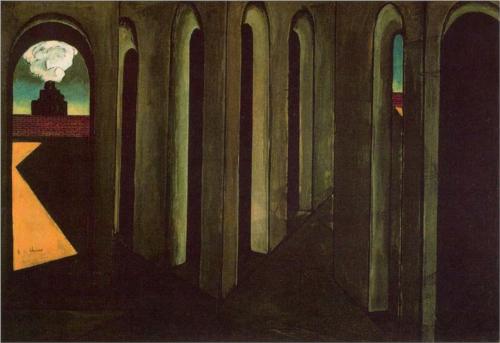 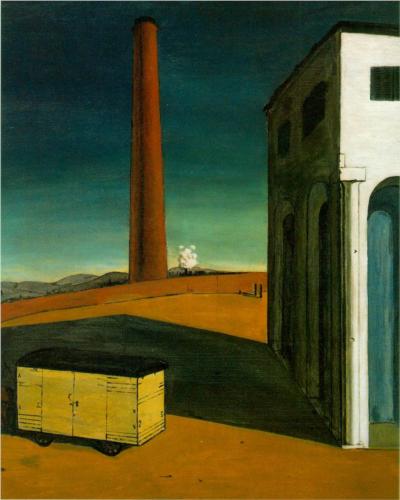 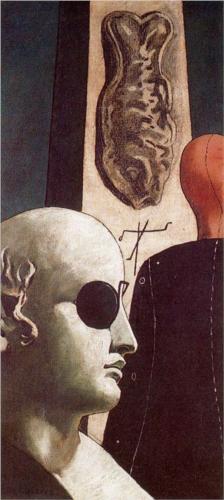 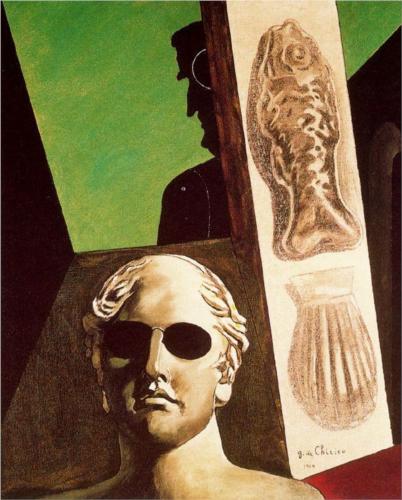 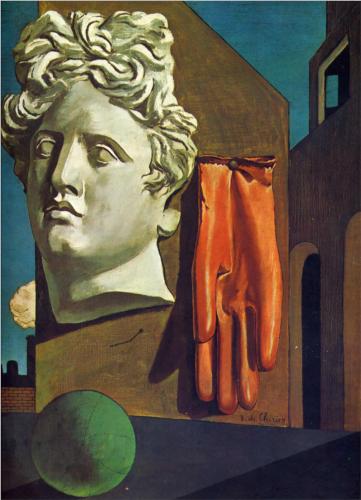 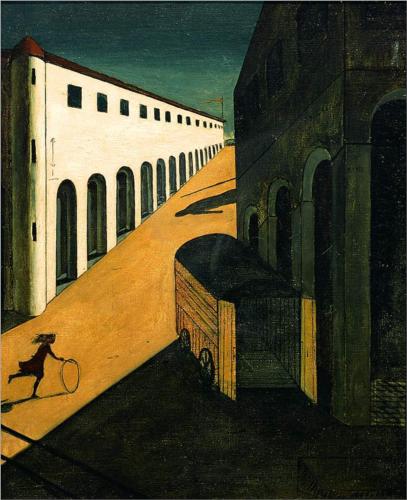 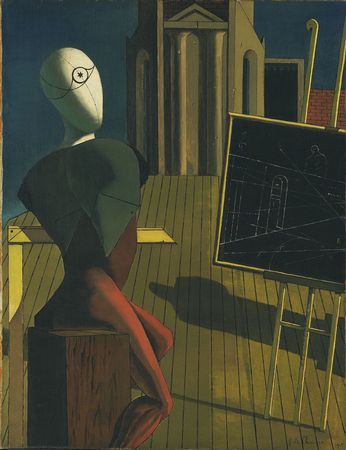 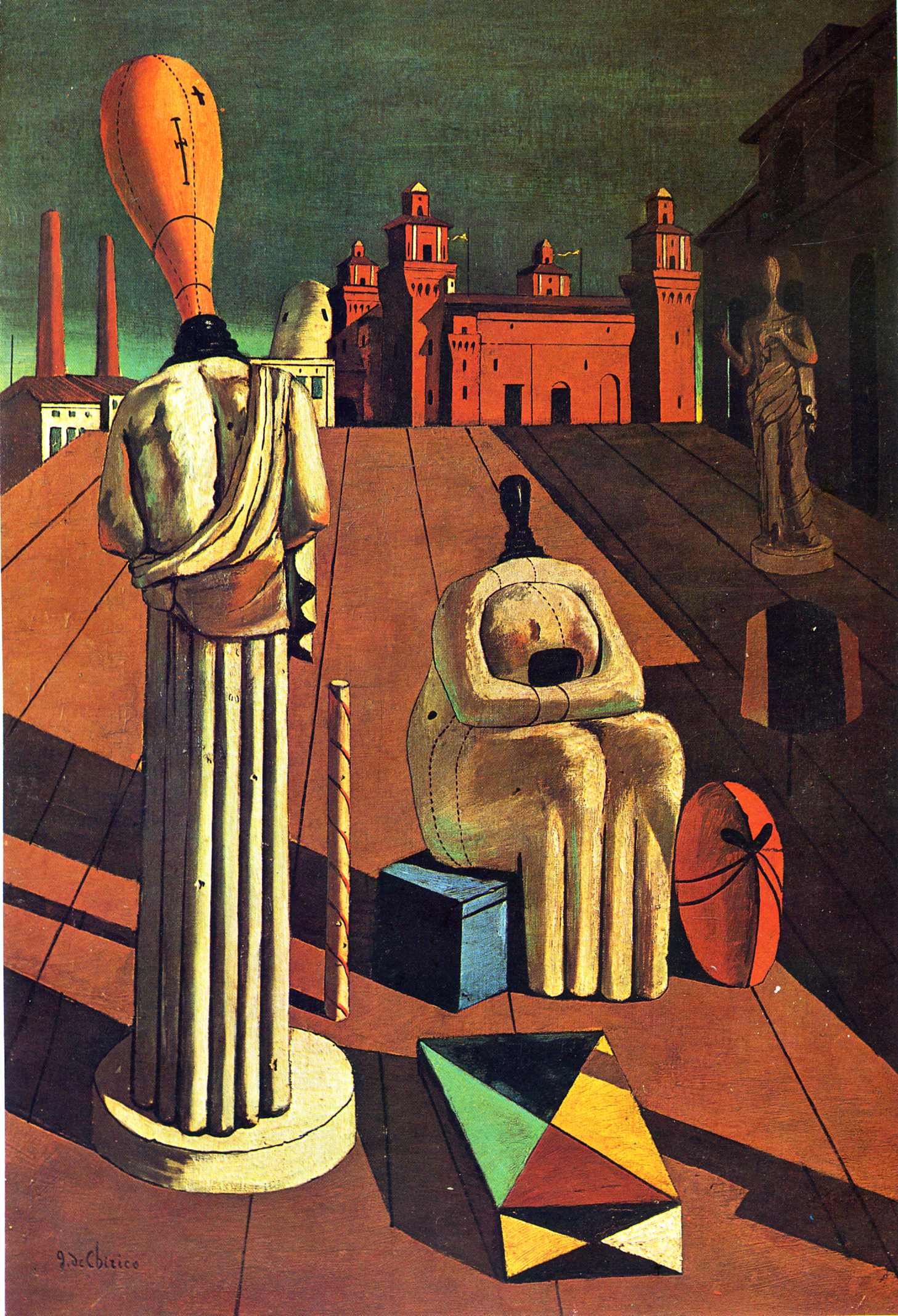 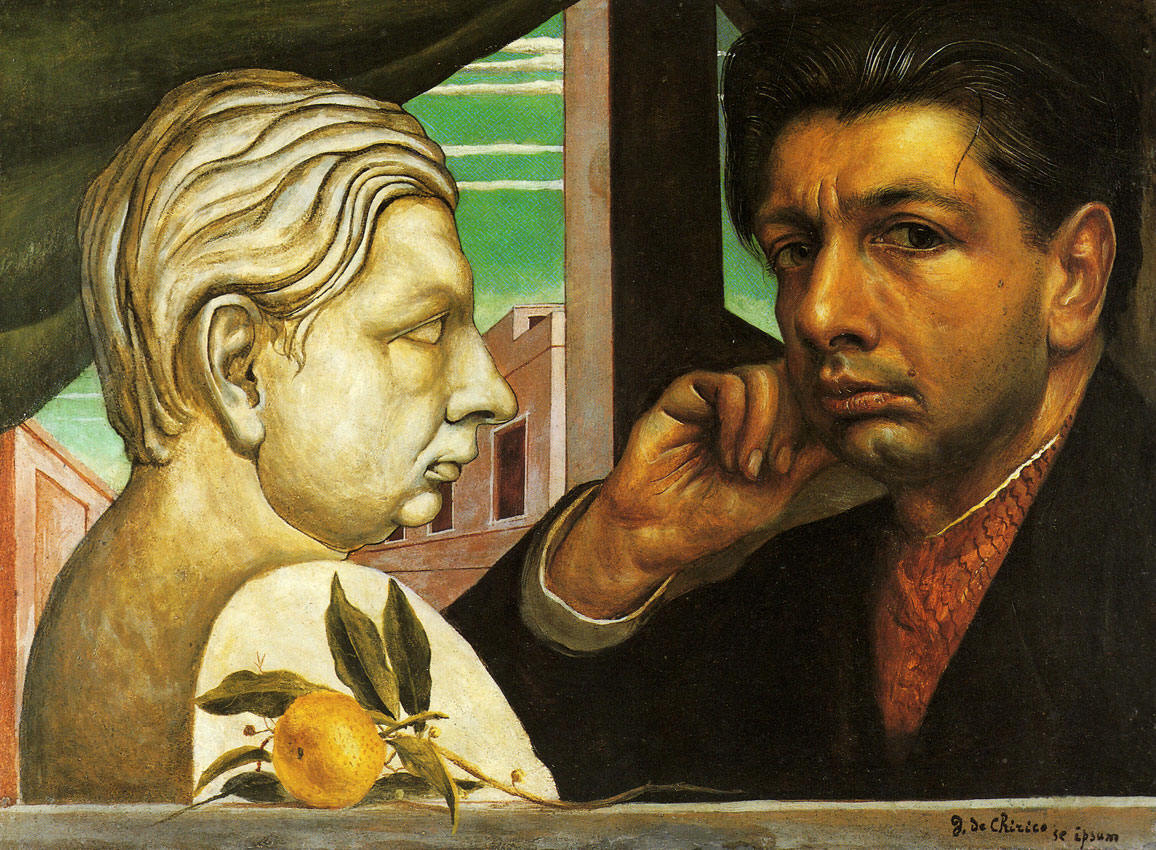 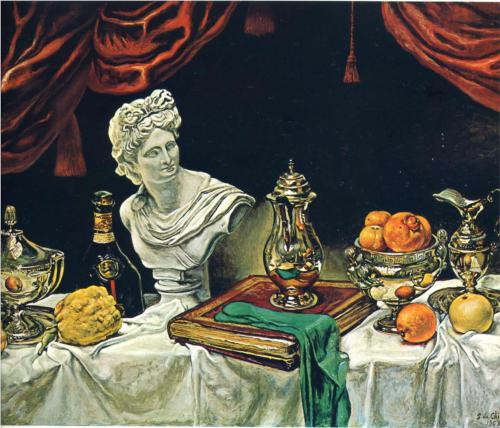 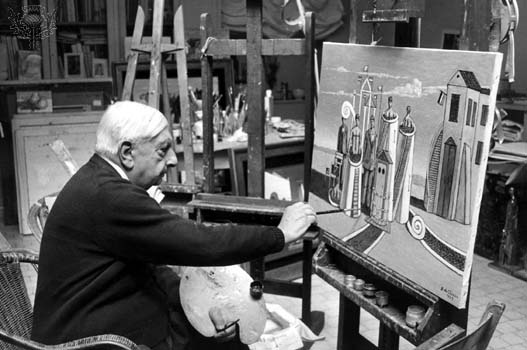 Νίκος Εγγονόπουλος (1907-1985)
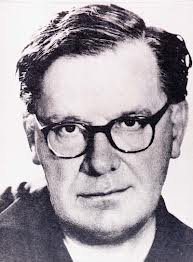 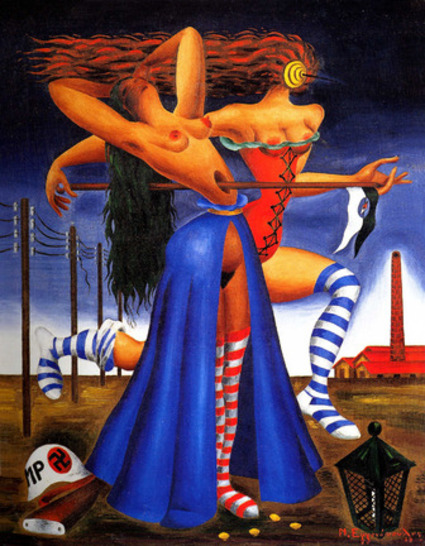 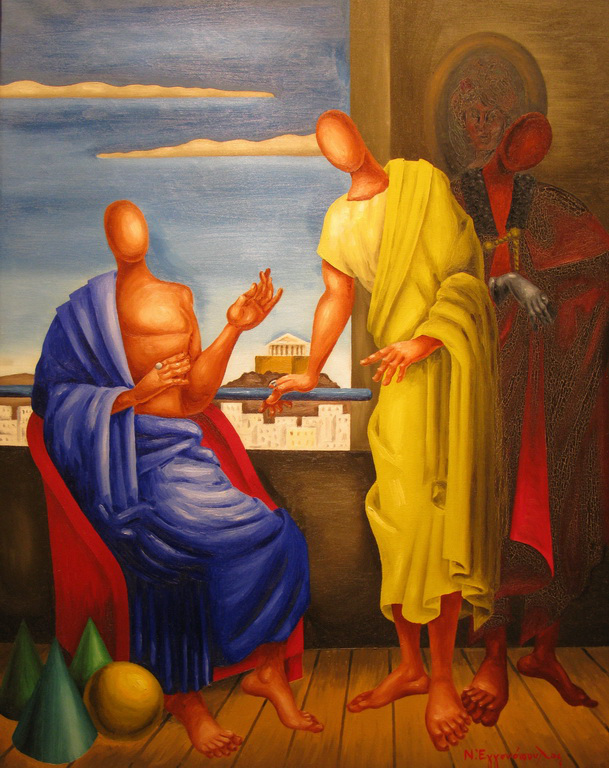 Carlo Carrà (1881-1966)
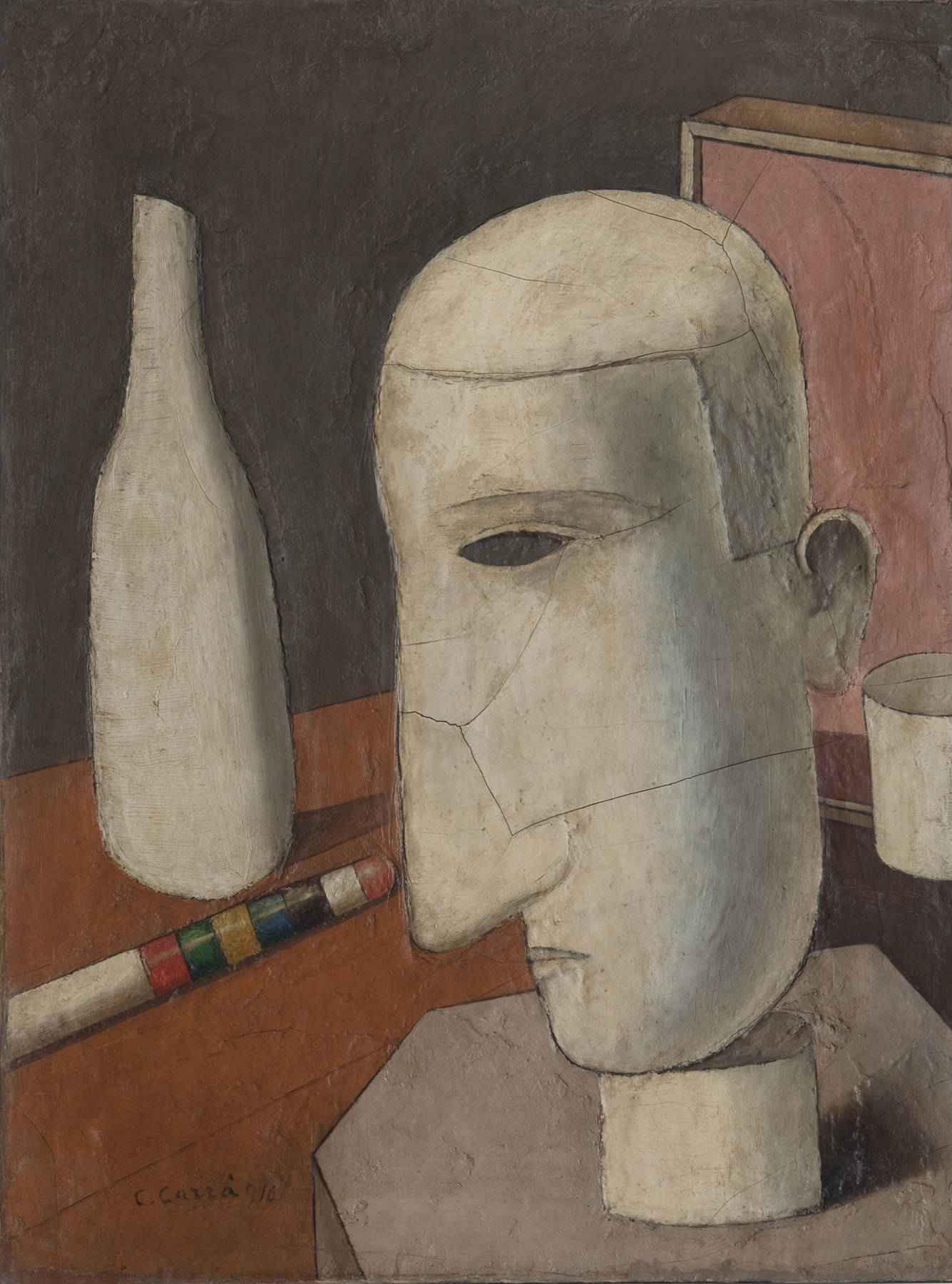 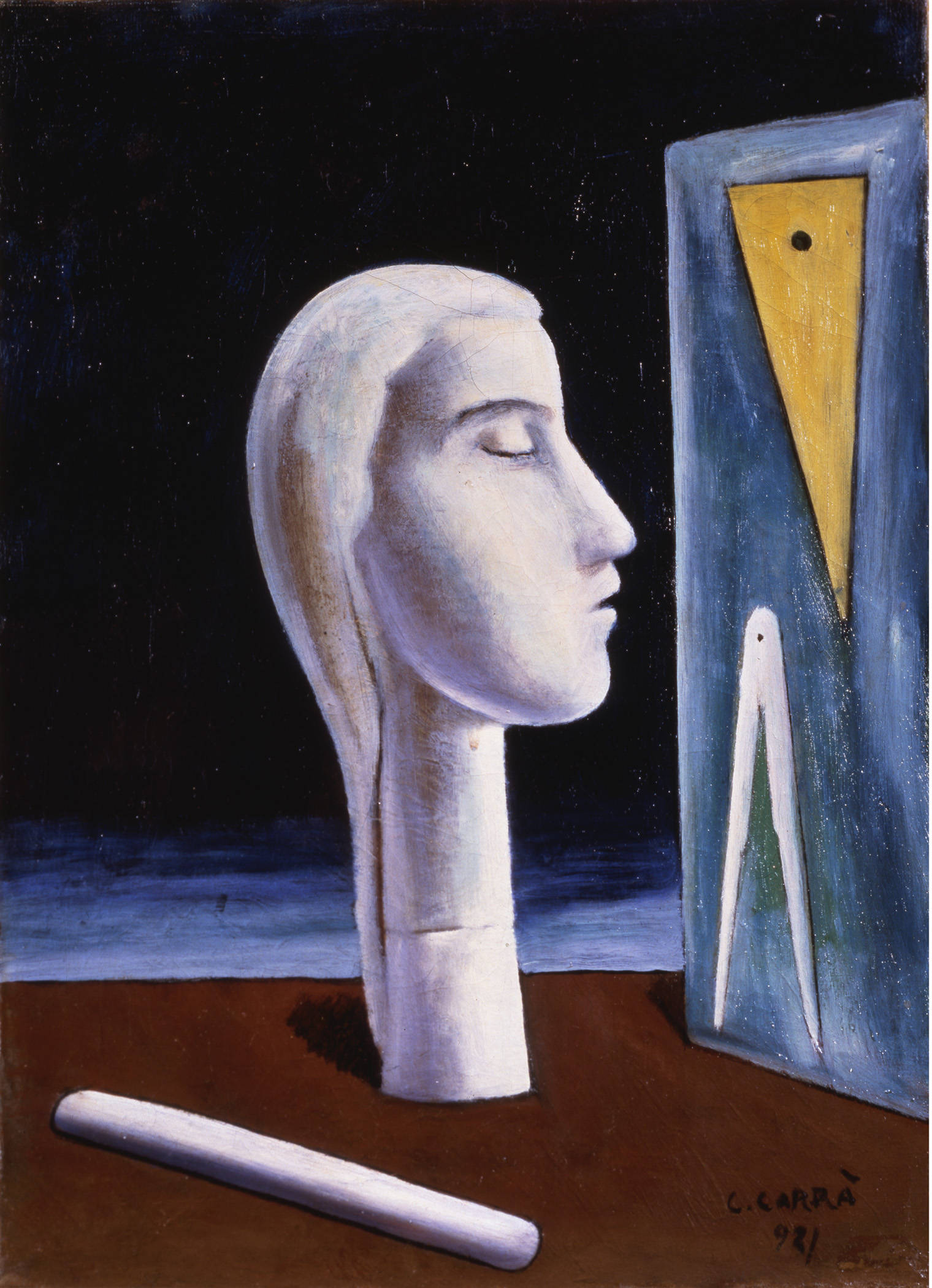 Giorgio Morandi (1890-1964)
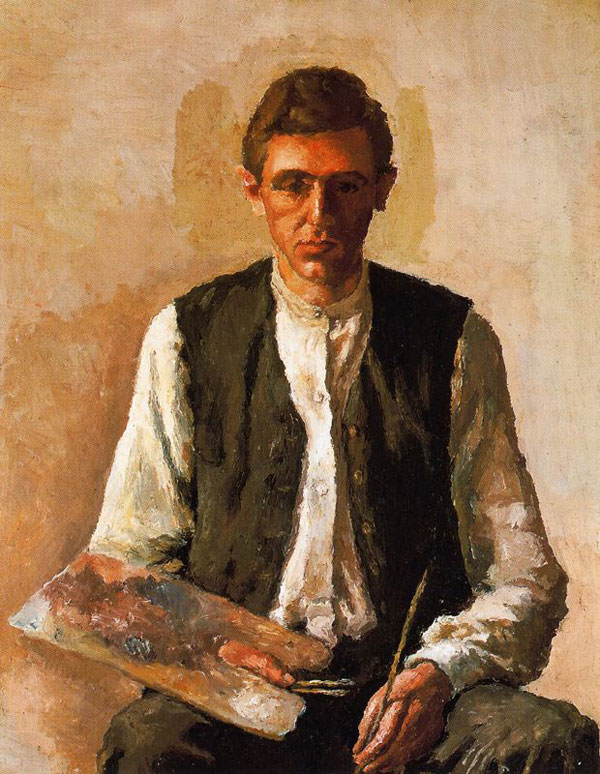 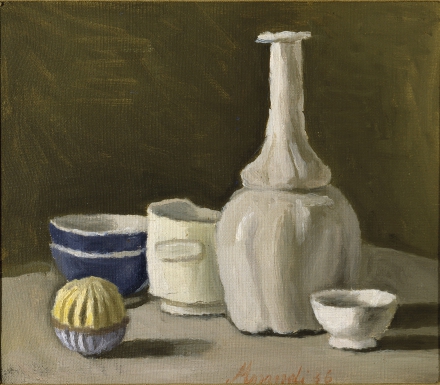 Σαράντης Καραβούζης (1938-2011)
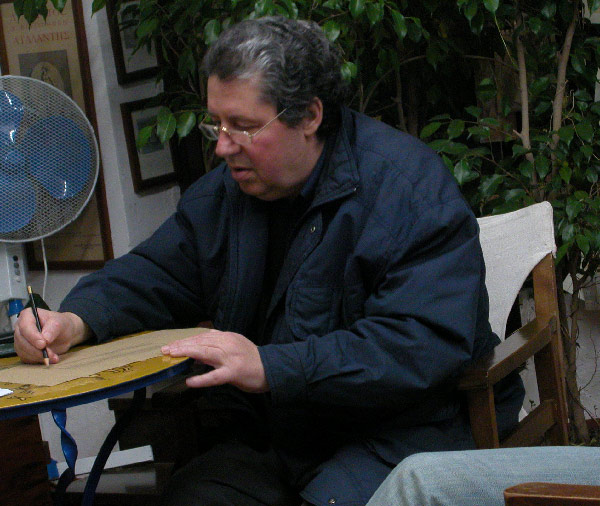 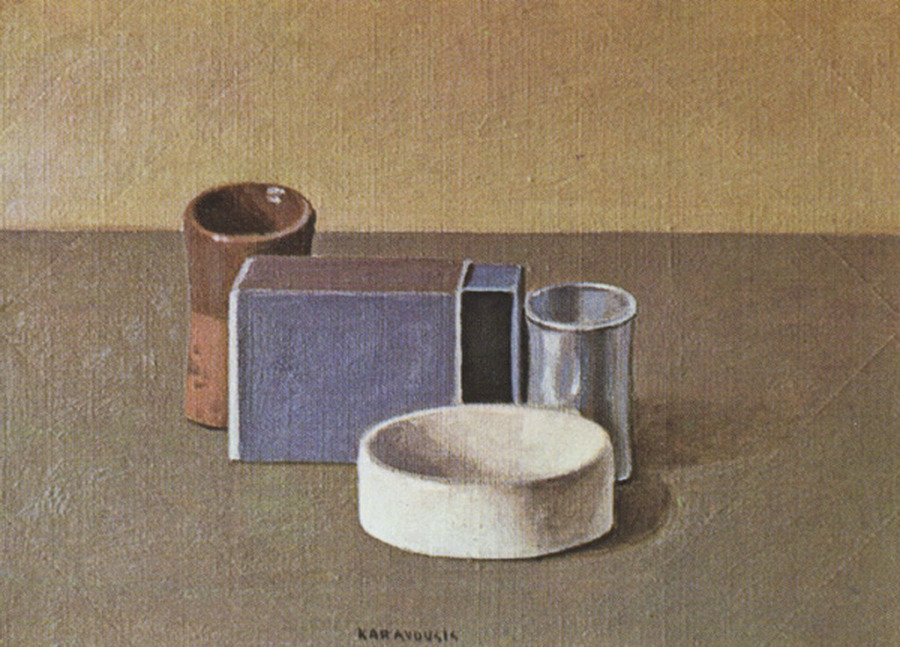 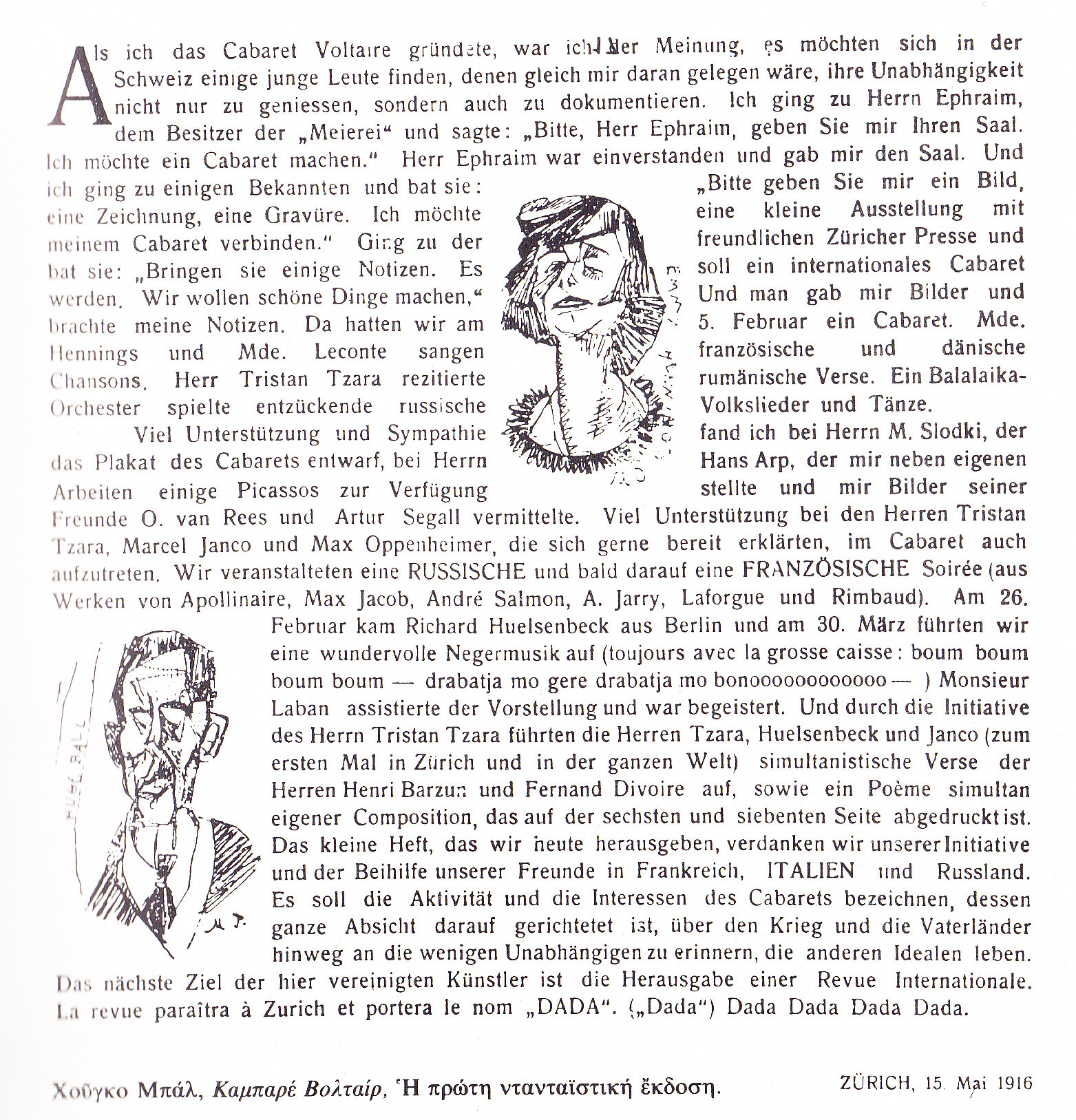 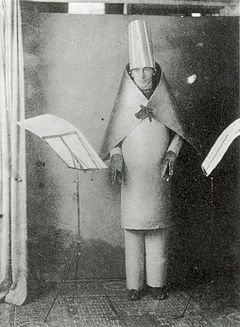 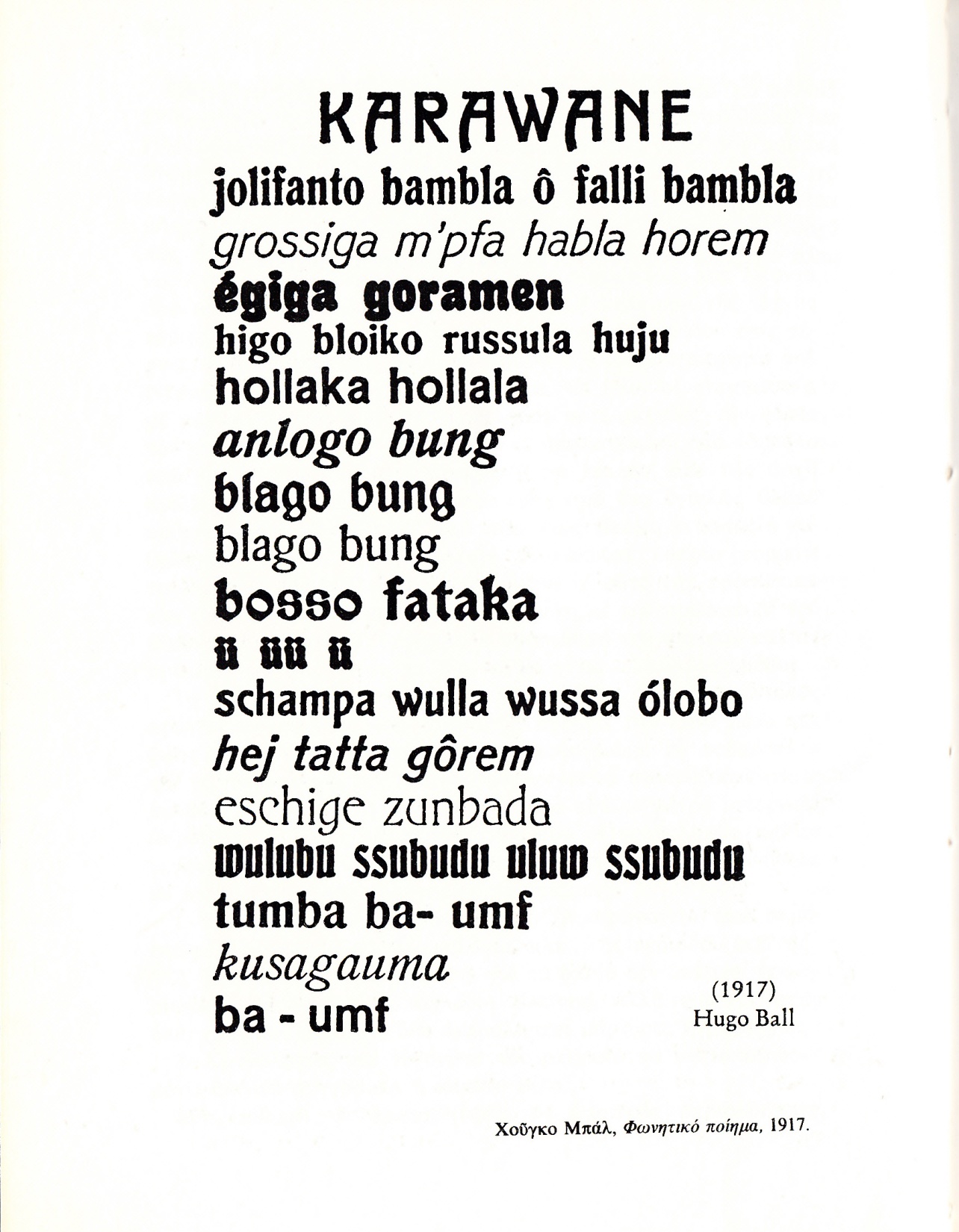 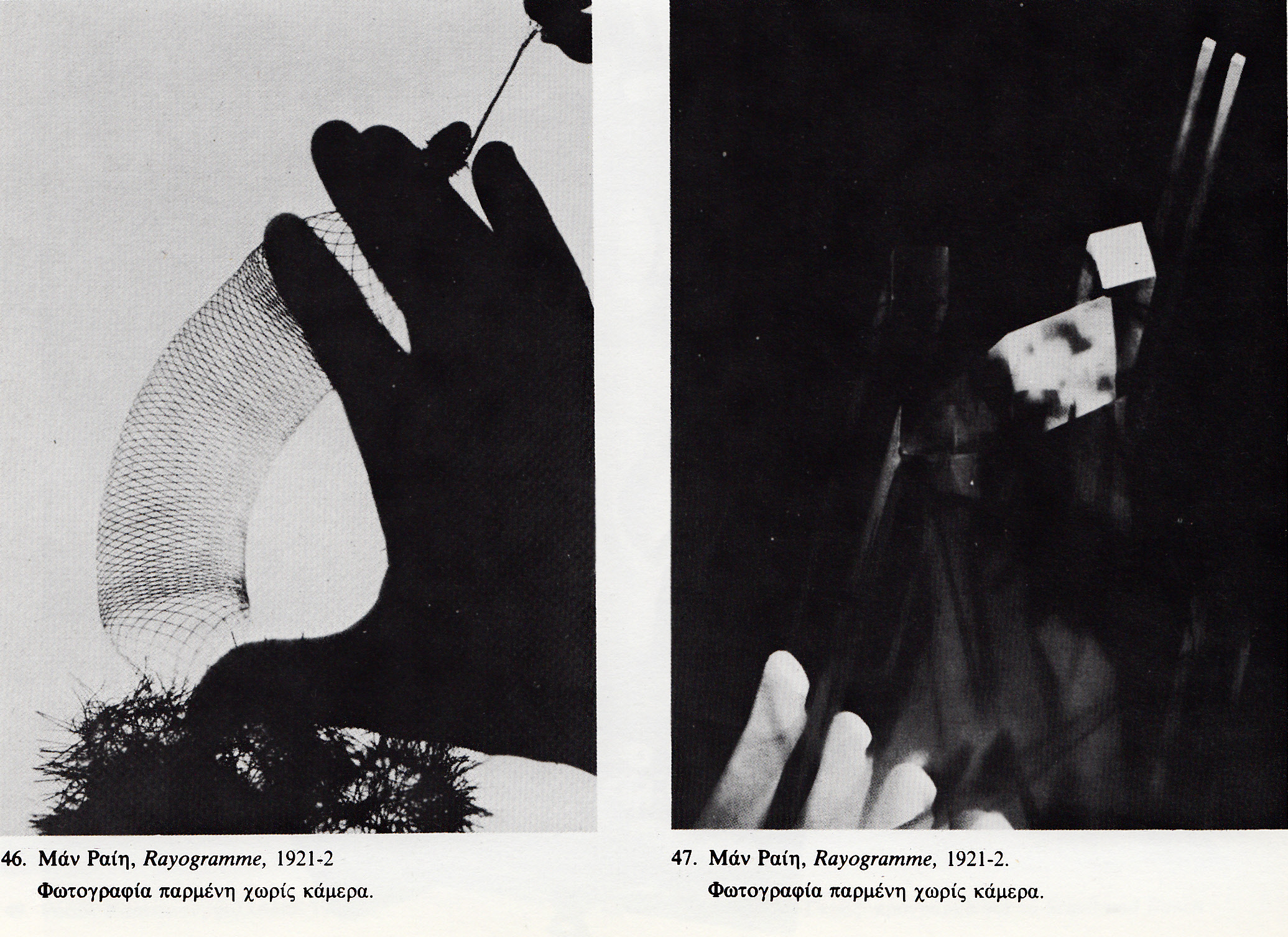 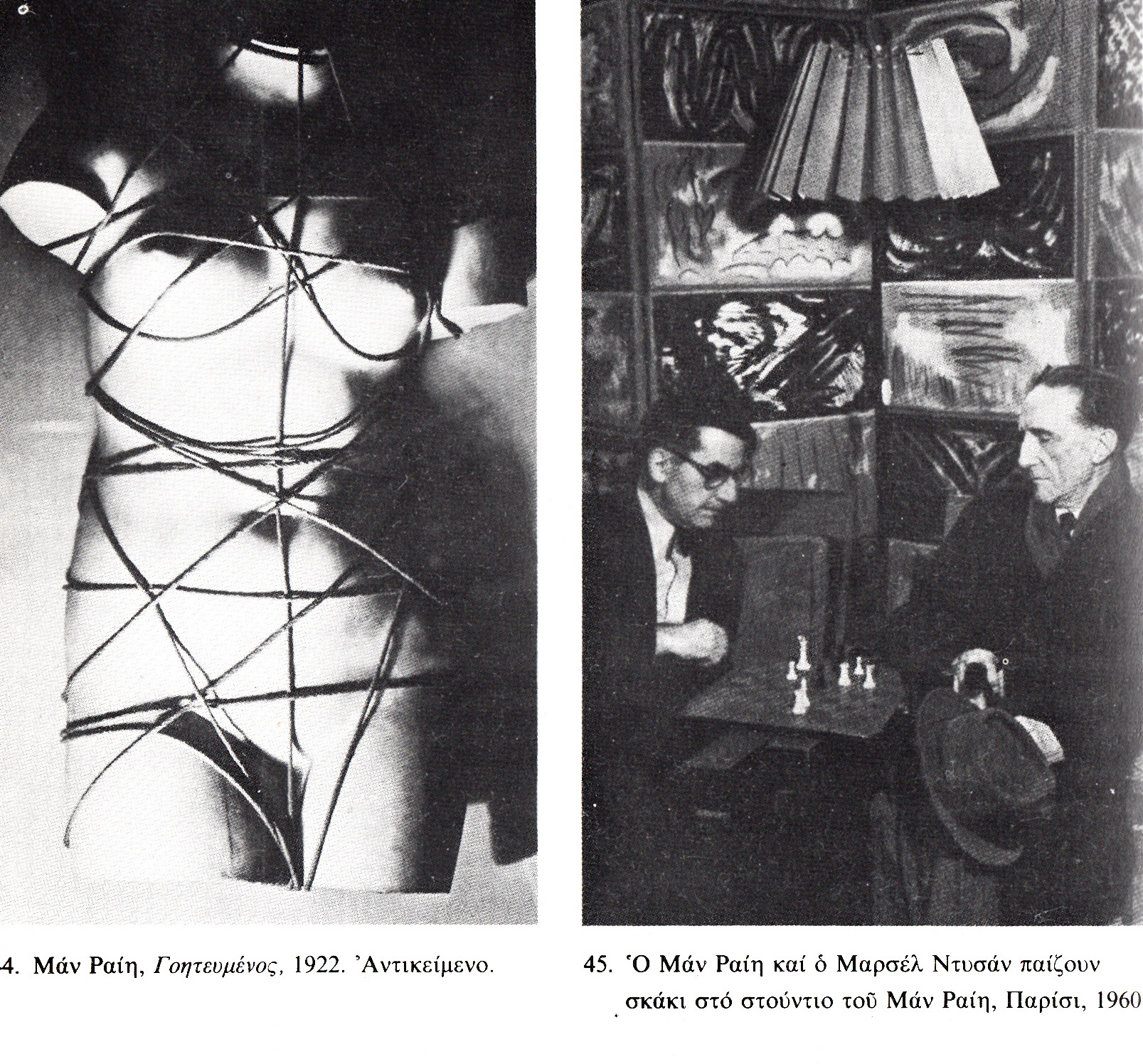 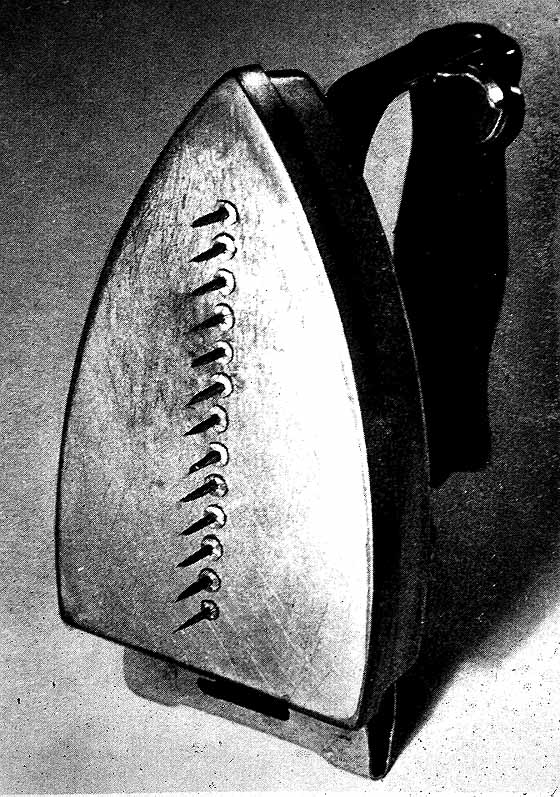 Marcel Duchamp (1887-1968)
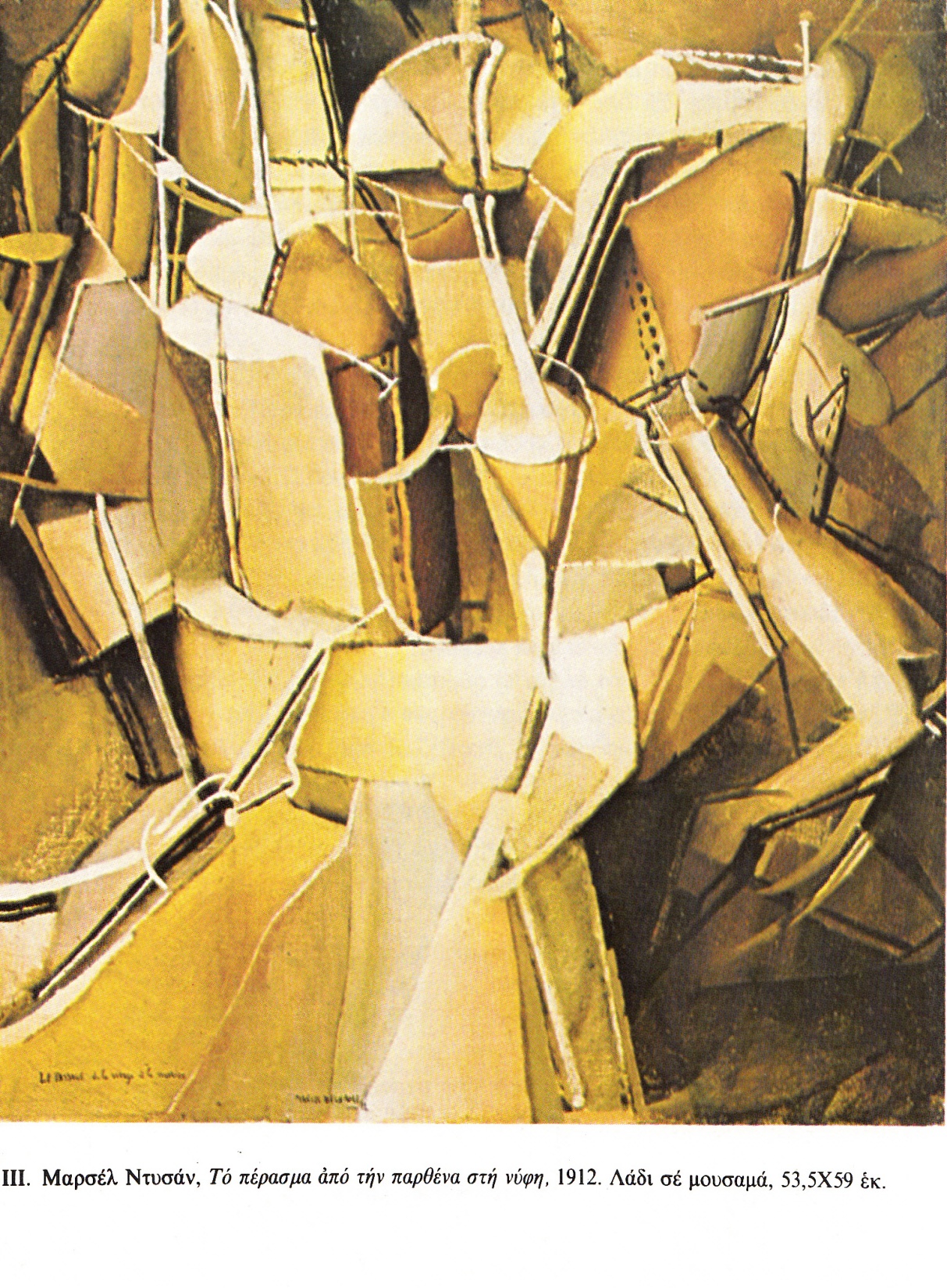 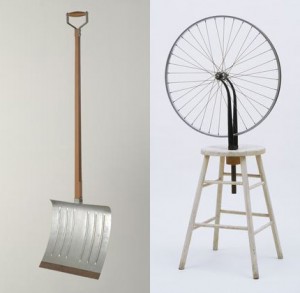 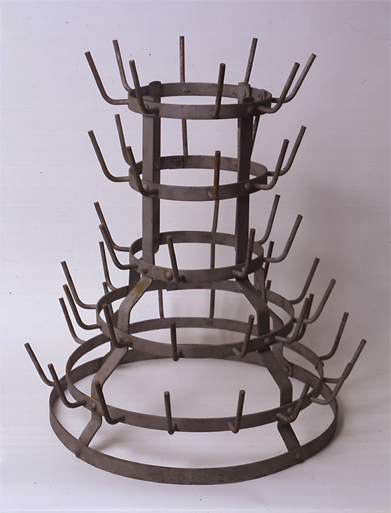 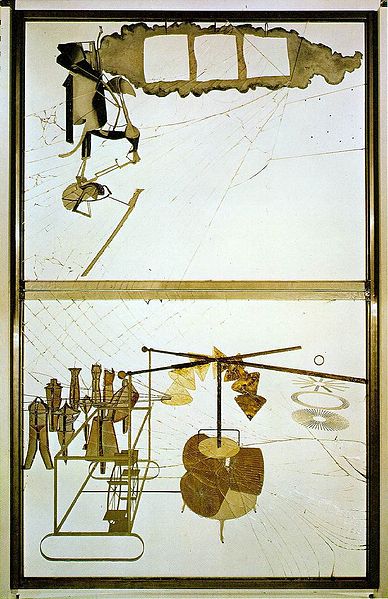 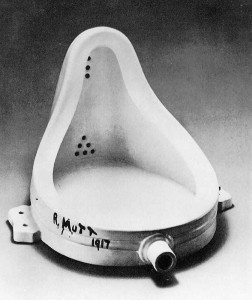 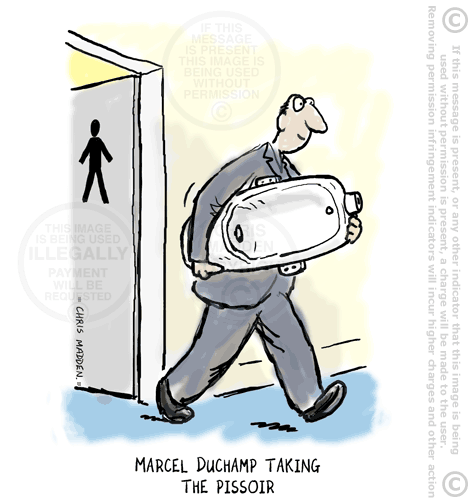 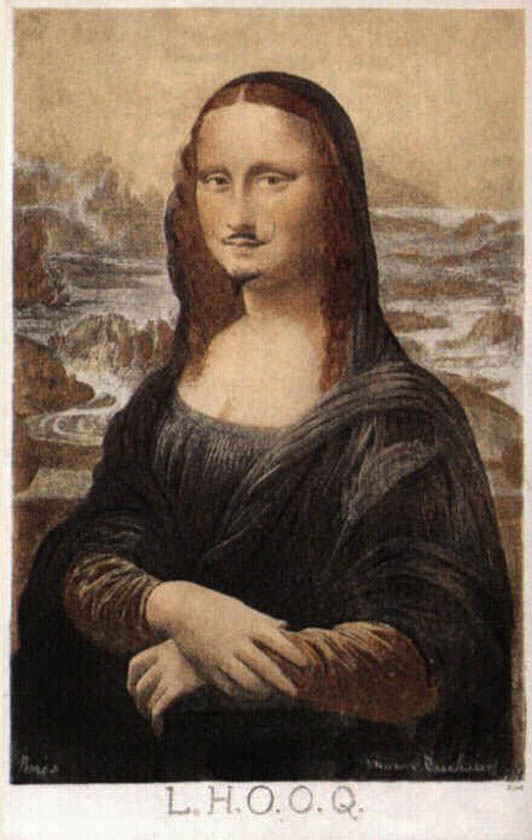 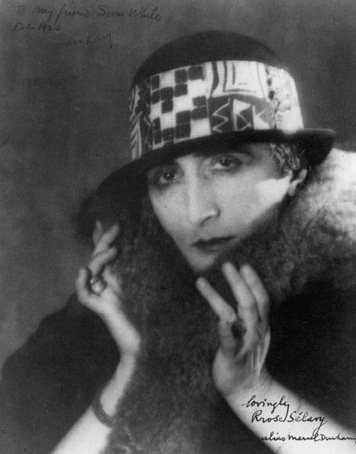 Hans Arp (1887-1966)
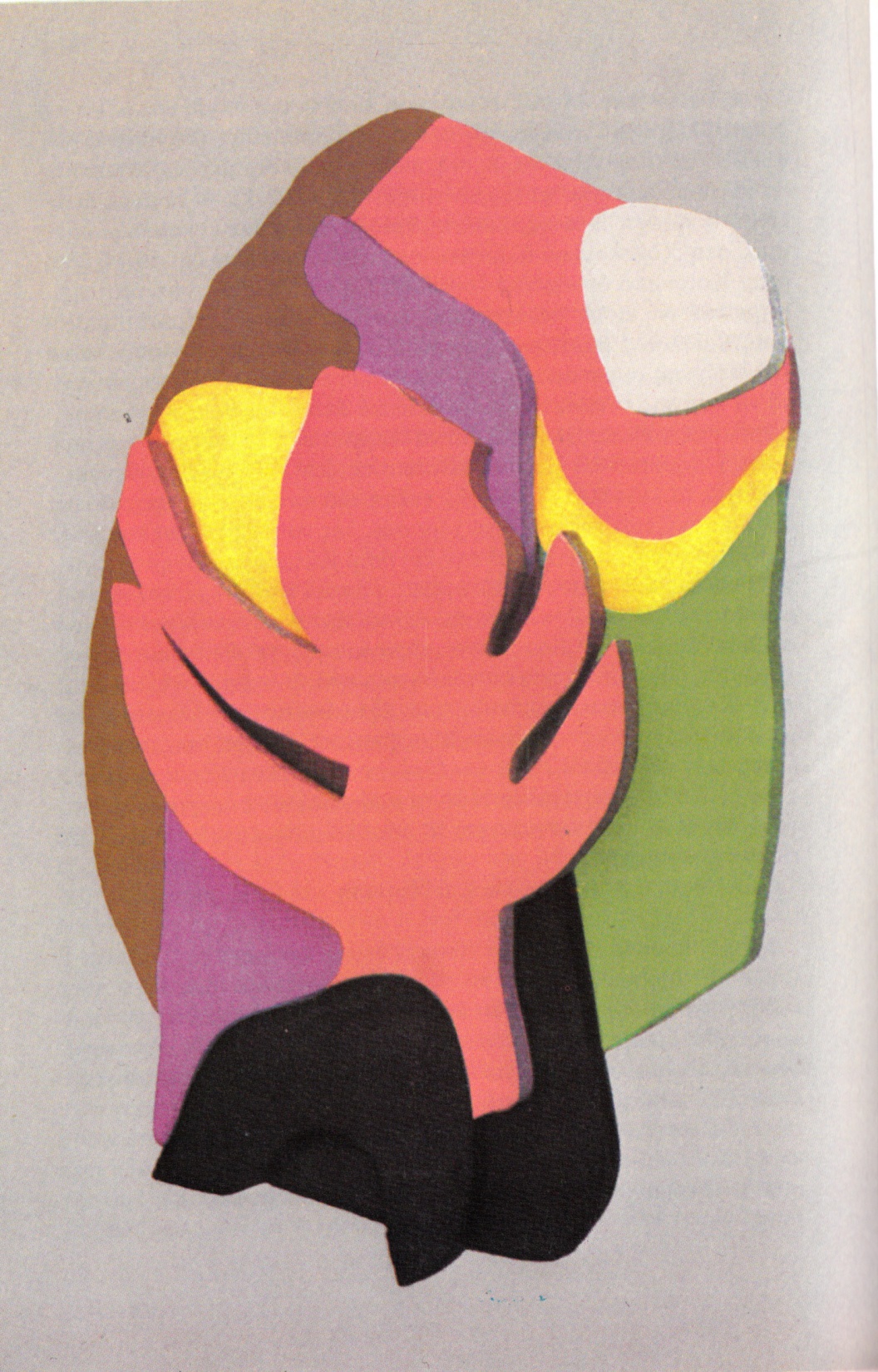 Francis Picabia (1879-1953)
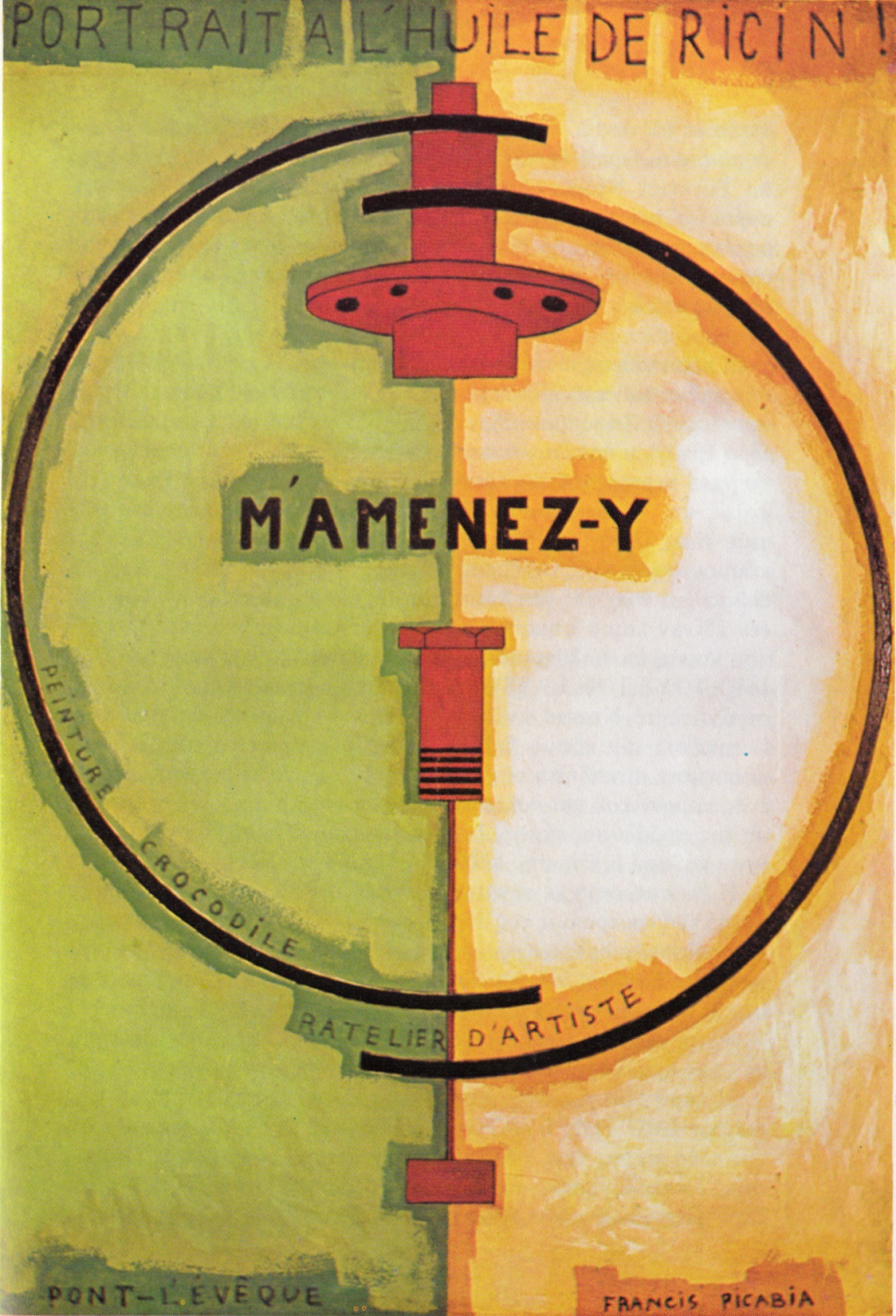 Kurt Schwitters (1887-1948)
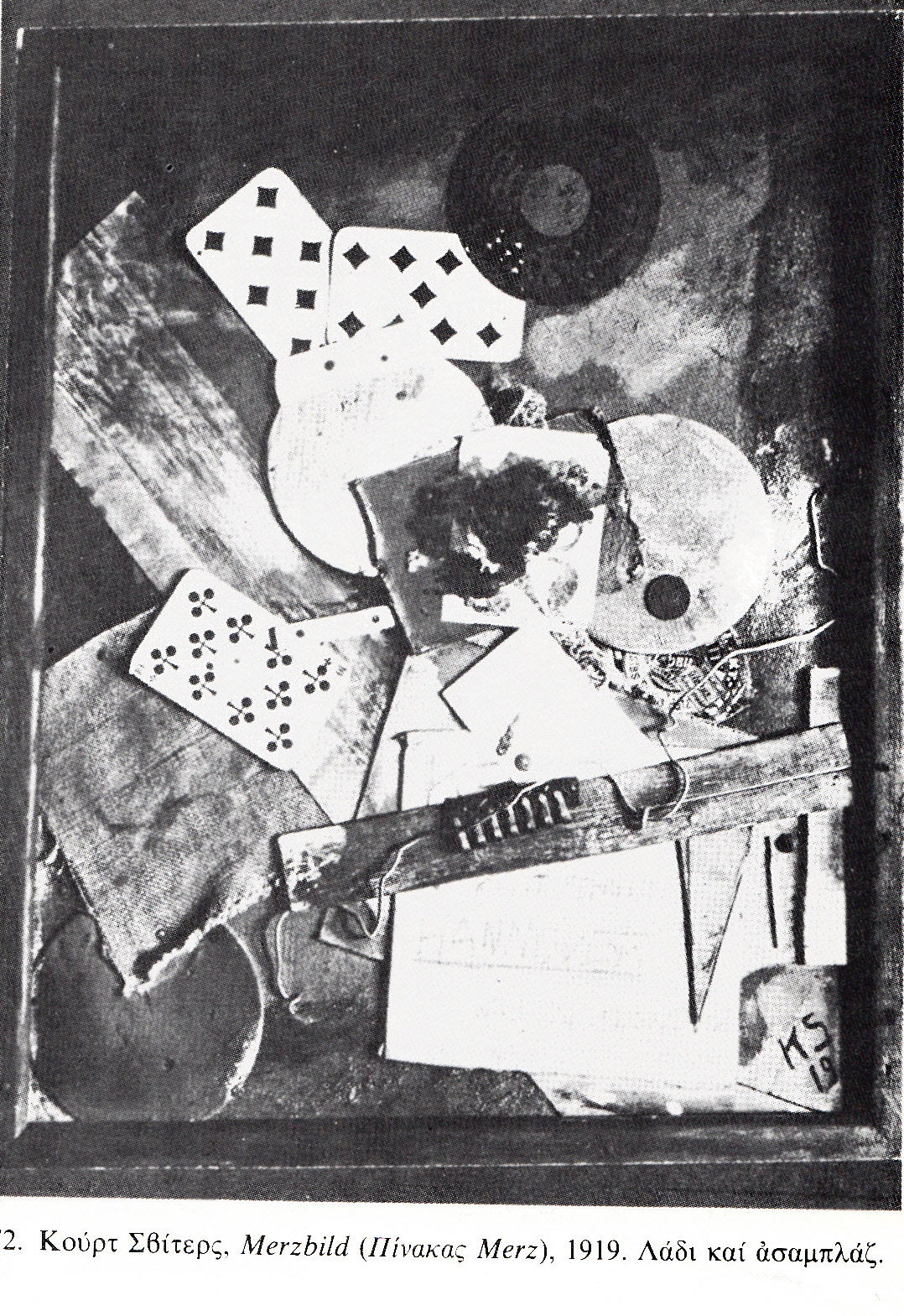 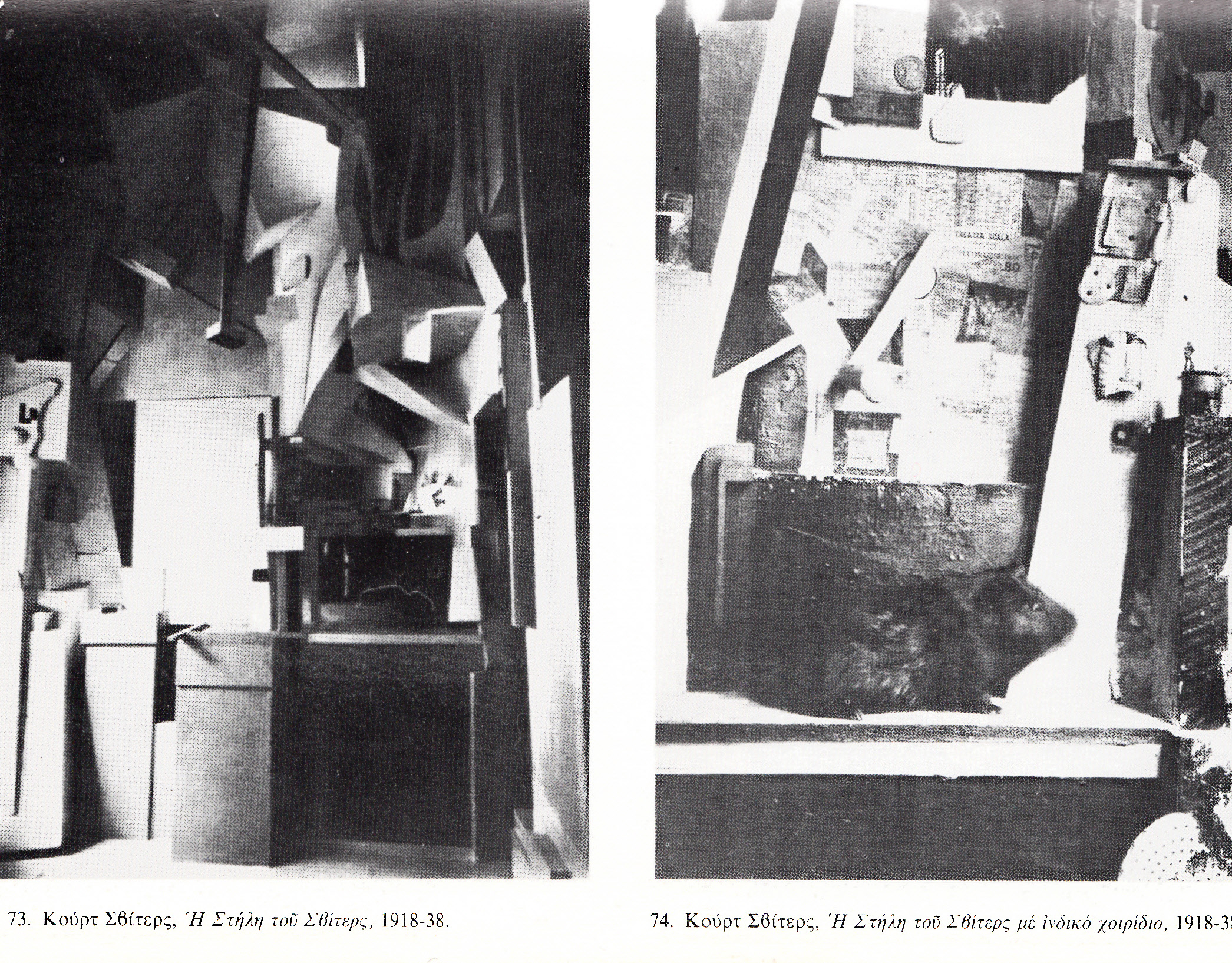